I Know Why The Caged Bird Sings
										Maya Angelou
Dr. Bindu Ann Philip
Assistant Professor  
Department of English
St. Mary’s College
Thrissur-680020
Kerala
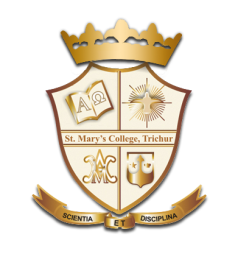 About the Author-Maya Angelou
African- American Poet

Multi faceted personality (poet, memoirist, educator, teacher, historian, film maker, civil-rights activist, dramatist, actress)

Respected spokesperson of the Blacks

Themes (identity, family and racism)

Major Works: (Gather Together, My Name, Still I Rise etc)
Maya Angelou, Dr.Bindu Ann Philip, St. Mary's College
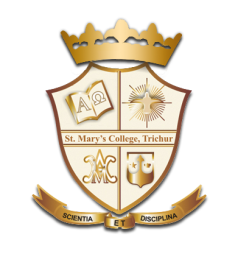 Introduction to the Poem
Theme of Discrimination

The division  between Whites and Blacks in America

The difference between the Free Bird and the Caged bird
First Stanza
“A free bird leaps 
       on the back of the wind”
Maya Angelou, Dr.Bindu Ann Philip, St. Mary's College
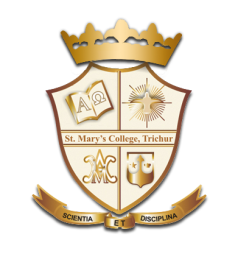 The  advantages of the Free Birds
The Full Meadow
Happiness
Freedom
Lots of opportunities
Second Stanza                                                    “But a bird that stalks                             Down his narrow cage”
The narrow cage represents the narrow world that the bleck live in.
Maya Angelou, Dr.Bindu Ann Philip, St. Mary's College
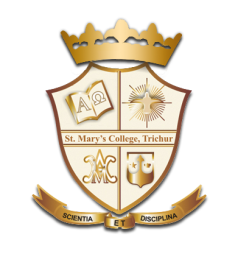 The restrictions for the Caged Bird
Clipped wings
Tied feet
Absolutely no freedom
Only throat is open
Third Stanza“The caged bird sings 
					With fearful trill”
Fearful trill shows the pathetic condition of the blacks. They are not allowed to express their feelings.
Maya Angelou, Dr.Bindu Ann Philip, St. Mary's College
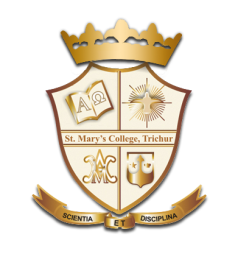 Fearful Trill Sings of things unknown 
Sings of Freedom
Heard at the distant Hill
Fourth Stanza               “The free bird thinks of another breeze”Fat wormsDawn bright lawnSighing treesNames the sky his own
Maya Angelou, Dr.Bindu Ann Philip, St. Mary's College
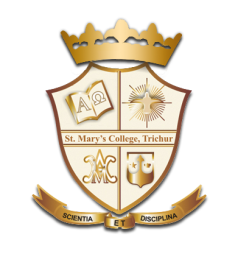 Fifth Stanza					“But a caged bird stands on the grave of dreams”
Shadow shoutsNightmare screamgrave of dreams clipped wings and tied feet

All negative words are used to express the negative feelings of the author

Words like shadow, grave, nightmare etc. express  the fathom of her feelings.
Maya Angelou, Dr.Bindu Ann Philip, St. Mary's College
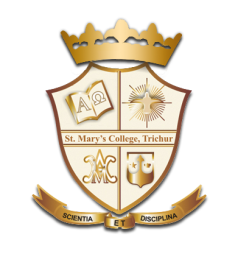 Summary:Autobiographical element in the poem
Her childhood Experience

Sexual abuse by her mother’s boyfriend

Maya Angelou’s personal experience as a young girl. Her identity decides her destiny and she does not like the fact that her life is decided by the others in the community.

As a black she cannot resist the evil activities of the people around.
Maya Angelou, Dr.Bindu Ann Philip, St. Mary's College
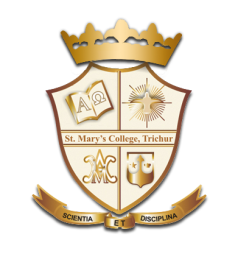 Unpleasant youth
Stands for Unalienable Rights Of Life Liberty and the Pursuit of Happiness to everyone

She is surprised that the key to happiness is given to only the whites and not to the blacks.

Her very message to the world is that there should not be any kind of discrimination among the people on the basis of the color of the skin.
Maya Angelou, Dr.Bindu Ann Philip, St. Mary's College
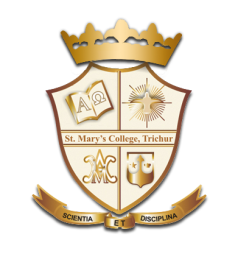 An Overview
Treatment of themes such as discrimination, racism and perseverance.

Poetic techniques used in the poem and the significance.

The poet as a social activist as reflected in the poem.

Use of metaphors in the poem
Maya Angelou, Dr.Bindu Ann Philip, St. Mary's College